[Speaker Notes: 3]
[Speaker Notes: 2]
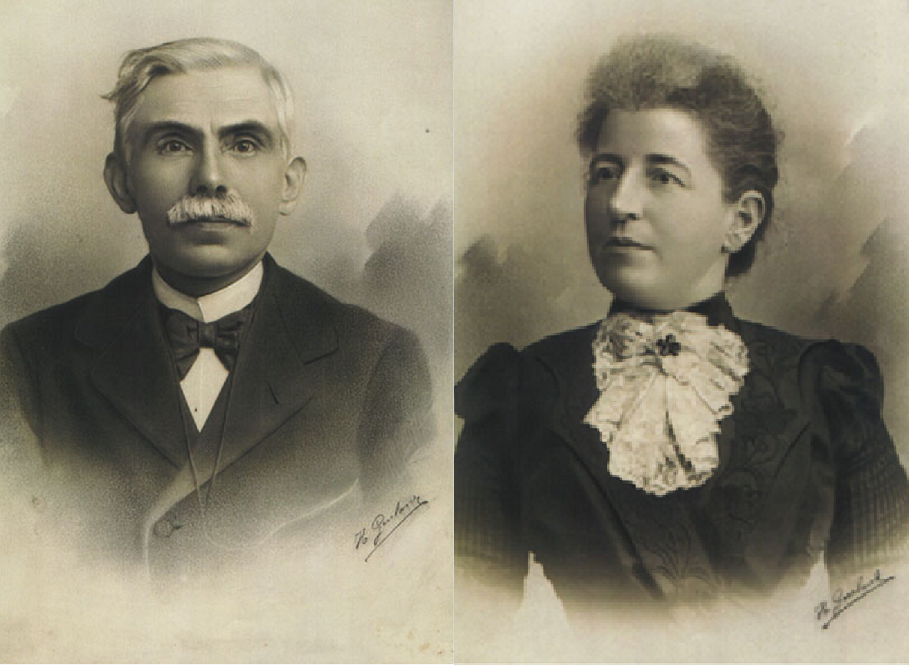 [Speaker Notes: 13+14]
[Speaker Notes: 15]
[Speaker Notes: 17]
[Speaker Notes: 18]
[Speaker Notes: 23]
[Speaker Notes: 26]
[Speaker Notes: 27]
[Speaker Notes: 11]
[Speaker Notes: 25]
[Speaker Notes: 29 Minnaert met zonen Koen en Boudewijn]
[Speaker Notes: 30 Minnaert met de kleinkinderen]
[Speaker Notes: 9]
[Speaker Notes: 4]
[Speaker Notes: 24]
[Speaker Notes: 31]
[Speaker Notes: 33]
[Speaker Notes: 34]
[Speaker Notes: 32]
[Speaker Notes: 5]
[Speaker Notes: 7]
[Speaker Notes: 6]
http://www.leomolenaar.nl/nieuws.html 


en

Vanavond ook aanwezig met een 
tafel op de Markt
[Speaker Notes: Dit is de laatste dia. Deze dia blijft staan tot het volgende programma-onderdeel]